Developing a Continuity of Operations (COOP) Annex for a Higher-Ed Emergency Operations Plan
Presented by theReadiness and Emergency Management for Schools (REMS) Technical Assistance Center (TA) Center
Presentation Outline
Introduction to the topic: Developing a COOP Annex
Connection to the six-step planning process
Summary and next steps
[Speaker Notes: Explain that this training is on an advanced topic and is intended to build upon skills and experiences that the attendees already possess, including
Knowledge of the six steps for developing emergency operations plans (IHE EOPs); and
Direct experience as a practitioner and knowledge of the unique operations of institutions of higher education (IHE).

Discuss course structure and objectives.
In this training, we will work through some of the issues that you need to consider in preparing a COOP Annex as part of your EOP. Our goal is for you to: 
be able to define a COOP Annex; and
understand how a COOP Annex fits into the six-step planning process for developing a high-quality EOP.]
Importance of the Topic
On April 27, 2011, North Alabama was hit with 29 confirmed tornadoes, which caused severe damage and loss of life while destroying power transmission lines to Huntsville, AL. There was no power for 7+ days.
A scenario illustrating the need for COOP planning:
It was the week before finals at Oakwood University, and commencement was within 2 weeks.
There were major challenges facing Oakwood University related to payroll, finals being canceled, food service, ending the school year abruptly, evacuating students, commencement cancellation, etc.
There were minor issues related to cabin fever (students not being able to charge their devices, which led to restlessness), fuel for essential personnel (which led to gas station pumps being inoperable), and international students.
[Speaker Notes: [Read the scenario on the slide and then pose the following considerations for Oakwood University leadership.]

Considerations for IHE leadership include:
What essential functions will be needed and who will perform them?
How will immediate needs be addressed?
Foodservice – work with vendor to get up and running on a temporary basis by bringing in refrigerator trucks, truck mounted generators, tents for service outside
Payroll – have remote payroll services in place or a vendor such as Paychex that can take over this function in an emergency
No finals – give the students the grade they have earned up unto that point. (There will be griping and complaining since the final is often loaded with points, and some students plan to make up for their current grade by doing well on the final).
Ending of School Year – communication to students and parents and give final day for all students to be clear from campus.
Evacuating Students – work with airlines to change tickets without a fee so students can catch earlier flights (this was done with a letter from the president taken to the airlines at the Huntsville airport)
Commencement cancellation – communication to students, parents, dignitaries, honorees, etc. Work out cancellation details with venue.
Cabin Fever – set up a charging bank at the student center using portable generators. Open gym from dusk to dawn. Plan outside activities if weather permits.
Fuel – work with the local Emergency Management Agency (EMA) to see if they will be establishing a fueling depot for first responders. (The Huntsville-Madison County EMA established a fueling depot in the city for all first responders. The Oakwood University Police along with IT, Facilities, and Accounting essential personnel were allowed to fill up their personal vehicles in addition to institution vehicles.)
International Students – allow these students extended time to remain on campus or in alternate housing until they can return to their home countries. (Faculty/staff at Oakwood University opened their homes to the few international students who were stranded.

How do you perform essential functions and who will perform these functions?

It is essential for IHE to have a well-developed COOP Annex that is part of a high-quality EOP that will adequately address this scenario and others.

This presentation will guide participants through the steps for developing a COOP Annex that is part of an EOP.]
What is a COOP Annex?
A COOP Annex describes how an institution of higher education (IHE) will ensure that essential functions continue during an emergency and its aftermath. 
Restores essential functions within 12 hours of activation
Sustains restored essential functions for up to 30 days or until full operational status is achieved
The COOP Annex is located in the Functional Annexes section of a school’s emergency operations plan (EOP).
[Speaker Notes: The COOP Functional Annex describes how an IHE will ensure that essential functions continue during an emergency and its immediate aftermath. Such emergencies may include a large storm, a building power outage, major fire, or even a pandemic that prompts an extended closure. 

The purpose of a COOP Annex is to
Restore essential functions within 12 hours of activation; and
Sustain restored essential functions for up to 30 days or until full operational status is achieved.

The COOP Annex is part of the Functional Annexes Section of an IHE EOP.

As a reminder, the traditional format of an EOP has three major sections—the Basic Plan, Functional Annexes, and Threat- and Hazard-Specific Annexes:

The Basic Plan section of the IHE EOP provides an overview of the institution’s approach to emergency operations. 

The Functional Annexes section details the goals, objectives, and courses of action of essential functions (e.g., evacuation, lockdown, communications and warning) that apply across multiple threats or hazards. This is where the COOP Annex is located.

The Threat- and Hazard-Specific Annexes section specifies the goals, objectives, and courses of action that an IHE will follow before, during, and after a particular type of threat or hazard (e.g., hurricane, active shooter, fire).]
Essential and Nonessential Functions
Essential functions are those organizational functions and activities that must continue under any and all circumstances, including when an IHE is closed. 
Nonessential functions are those services and activities that could cease in an emergency situation.
The basic process:
Identify essential functions.
Identify supporting tasks and resources for continuing or reestablishing essential functions.
[Speaker Notes: Truly essential functions are those organizational functions and activities that must be continued under any and all circumstances, including when an IHE is closed.
If some services or activities can cease during an emergency, they are likely non-essential functions.
Knowing the difference between essential and non-essential functions reduces debate during an emergency event and focuses resources on what is most important. That is why essential functions must be identified before a disaster occurs.

The Basic Process:
Go through the process outlined later in this presentation to identify the essential functions.
Analyze each essential function and develop solutions for continuing these functions or re-establishing them during and after a disaster.]
Categories of Essential Functions
[Speaker Notes: Instruction & Research – classroom instruction, research activities
Administration - Payroll, HR, record-keeping, financial operations, and financial aid
Housing & Foodservice – student housing and campus foodservice establishments
Support & Safety - facilities management, campus police/public safety, IT, and office services. 
Communication – emergency communication capabilities with the campus community, vendors, and contractors.]
Key Considerations for Developing a COOP Annex
[Speaker Notes: Key considerations for developing a COOP Annex include:
How the COOP Annex will be designed so that it can be activated at any time and sustained for up to 30 days;
How the COOP Annex will set priorities for continuing and re-establishing essential functions;
How the COOP Annex will ensure students receive applicable related services in the event of a prolonged closure.]
Continuity of Education and Student Services
Continuity of education includes continuity of:
Instruction 
Research
Housing and related services
Health services
Counseling services
[Speaker Notes: Providing services for students and the community is at the core of the school’s role. When an emergency occurs, the need for these services still exists—perhaps even more. There are many aspects of “education” that must be considered when developing a COOP Annex. 

Continuity of education and student services must address the following: 

Instruction – There should be a requirement for all lesson plans to have a continuity component so the learning process can continue if traditional face-to-face classes cannot be held. Consider the modality of instruction when classes cannot be held to include lab classes. 
If instruction will take place online, will it be synchronous or asynchronous? 
What about assessments? If exams be given online, must cameras remain on for the duration of the test for synchronous classes.

Research – There can be millions of dollars of ongoing research taking place. 
Laboratory animals may need to be kept at a certain temperature and fed a specific diet. What happens when there is no power? How about cadavers used in research that require a high level of care from providers?
Some research laboratories generate revenue by providing analysis and testing services for private industry. Do you contract with a neighboring IHE that has the same laboratory capabilities if your facility is out of commission?

Housing and related services – A fire can render a residence hall uninhabitable and a dining facility unusable.
Do you have an MOU with the local Red Cross to establish a temporary shelter in one of your facilities such as a gymnasium, student center, or auditorium?
Is continuity built into your foodservice vendor contract requiring alternative food service (truck mounted refrigeration, temporary food prep facilities, etc.). Would you use an alternative food service establishment on campus?

Health services – Students are still going to get sick during and after a disaster. Alternate providers and locations need to be planned for in the COOP.

Counseling services – Mental illness often manifests itself during the first years of college. A critical incident may bring about a greater need for student, faculty, and staff counseling services. As with Health Services, alternative providers and locations will need to be addressed in the COOP.]
Connection to the Six-Step Planning Process
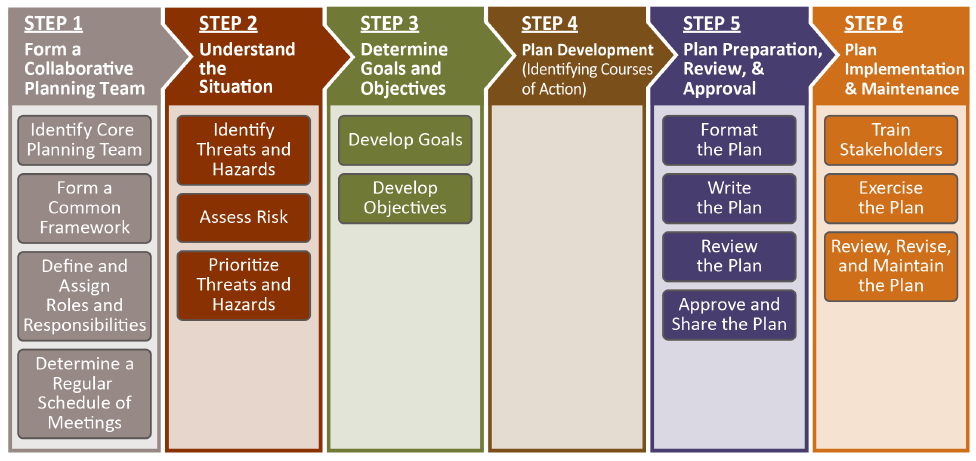 [Speaker Notes: At this point in the presentation, we are transitioning into how the development of a COOP Annex fits into the EOP planning process.

As a brief reminder, this six-step process guides an EOP planning team through the development of a high-quality EOP. 

Because the COOP Functional Annex is located within an EOP, it is important to consider how each of the six steps inform the development of the COOP Annex. The next set of slides will explore this in further detail.]
Step 1: Form a Collaborative Planning Team (1 of 2)
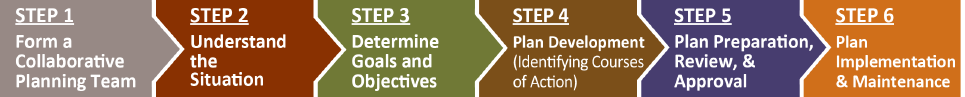 The team should include personnel who have a role in implementing a COOP Annex:
[Speaker Notes: It is important that members of the collaborative planning team include some of the individuals who will be involved in enacting a COOP Annex, since these individuals may be uniquely knowledgeable about COOP considerations throughout the planning process.

The list in this slide is just an example of the types of individuals it may be helpful to include in a Collaborative Planning Team, individuals who may also have a role in implementing your COOP Annex.

Examples of the different roles members of the Collaborative Planning Team may take on in the event a COOP Annex is activated include the following:

Student Government leaders – student leaders can speak to the interests and needs of students;
Human resources personnel – ensuring continuity of pay and benefits, and establishing policies regarding essential personnel vs. non-essential personnel relating to pay and time off during closures;
IT personnel – online learning, cloud-based record keeping,  ; and 
Food service coordinator – continuity of the provision of food services during an emergency (P-SNAP—Pandemic Supplemental Nutrition Assistance Program).]
Step 1: Form a Collaborative Planning Team (2 of 2)
Planning team members should be:
[Speaker Notes: The collaborative planning team should include members who can not only adequately plan the EOP but also, more specifically, the COOP Annex. Also, there should be team members who are knowledgeable about the essential functions of the IHE so these functions can be adequately planned for in the COOP Annex. 

In addition, planning team members who are involved in enacting the COOP Annex should be assigned roles, as well as alternate roles, that the rest of the EOP planning team is aware of. 

Finally, all planning team members should be able to work collaboratively with one another, so the COOP Annex is seamlessly integrated with the EOP as a whole, and so everyone on the planning team is on the same page.]
Step 2: Understand the Situation
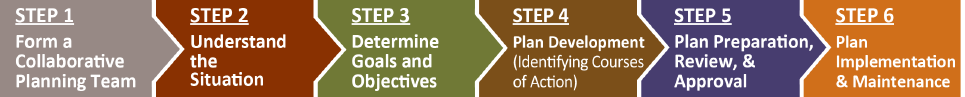 Identify the threats and hazards that might negatively affect the IHE’s essential functions.
Review your current Threat & Hazard Identification Risk Assessment (THIRA), or develop a THIRA if one is not in place.
Consult with your local or state emergency management agency to identify likely threats and hazards that would affect the campus.
[Speaker Notes: The purpose of a COOP Annex is to restore essential functions within 12 hours after plan activation, and to sustain these functions for up to 30 days or until full operational status can be resumed. 

Step 2 in the planning process prompts the planning team to identify threats and hazards that are likely to affect the campus community

Ask the audience to suggest examples.]
Steps 3 & 4: Develop Goals, Objectives, and Courses of Action
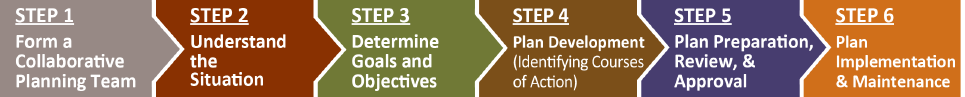 Step 3 (Determine Goals and Objectives) and 
Step 4 (Plan Development [Identifying Courses of Action])
will reveal a need for the maintenance of essential functions following emergency events. 

These functions are addressed across emergencies through the development of a COOP Annex.
[Speaker Notes: The work performed in Steps 3 and 4 by a planning team will reveal the need for a COOP Annex, as the planning team will develop goals and objectives for each of the threats and hazards identified in Step 2, and then develop courses of action for accomplishing each of the objectives. 

As discussed earlier, this will reveal a need for a plan to maintain essential functions following multiple emergency events. As this is a function that applies to multiple threats or hazards, the planning team should develop one functional annex for maintaining essential functions following any of multiple emergency events. This is known as the COOP Annex.]
Functional Annexes
[Speaker Notes: As mentioned earlier in this presentation, the COOP Annex is part of the Functional Annexes section of a school EOP. The list on the current slide includes examples of other functional annexes.]
Developing a COOP Annex
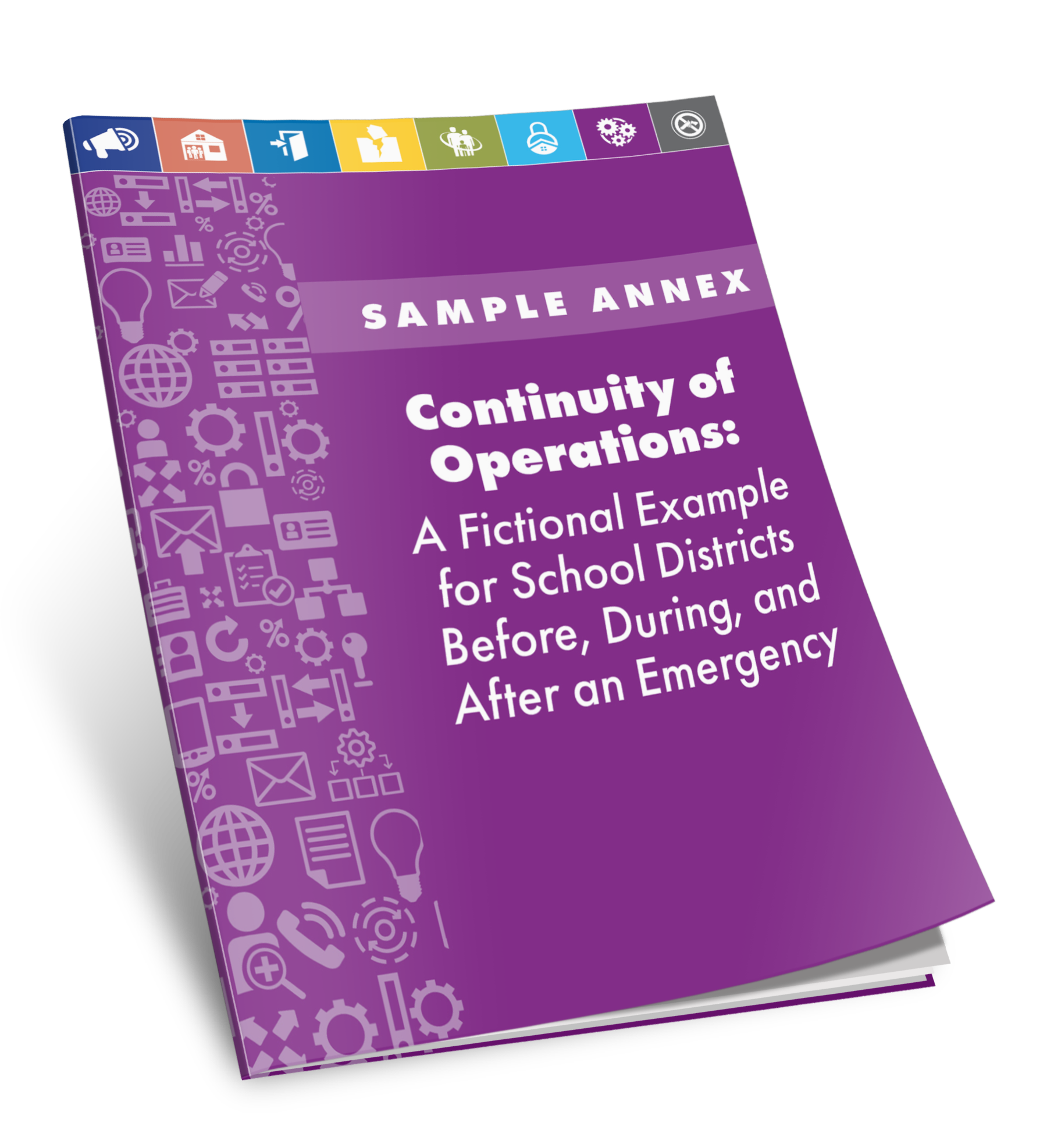 Nine Elements of a COOP Annex:
[Speaker Notes: Developing a COOP Annex requires the following nine elements, which will be explored in the next set of slides:

1.  Define essential functions.
2.  Create orders of succession.
3.  Create delegations of authority.
4.  Identify alternate facilities/ locations.
5.  Establish communications plans.
6.  Create plan for accessing vital records.
7.  Create plan for human capital management.
8.  Create plan for devolution (in extreme scenarios).
9.  Create plan for reconstitution.]
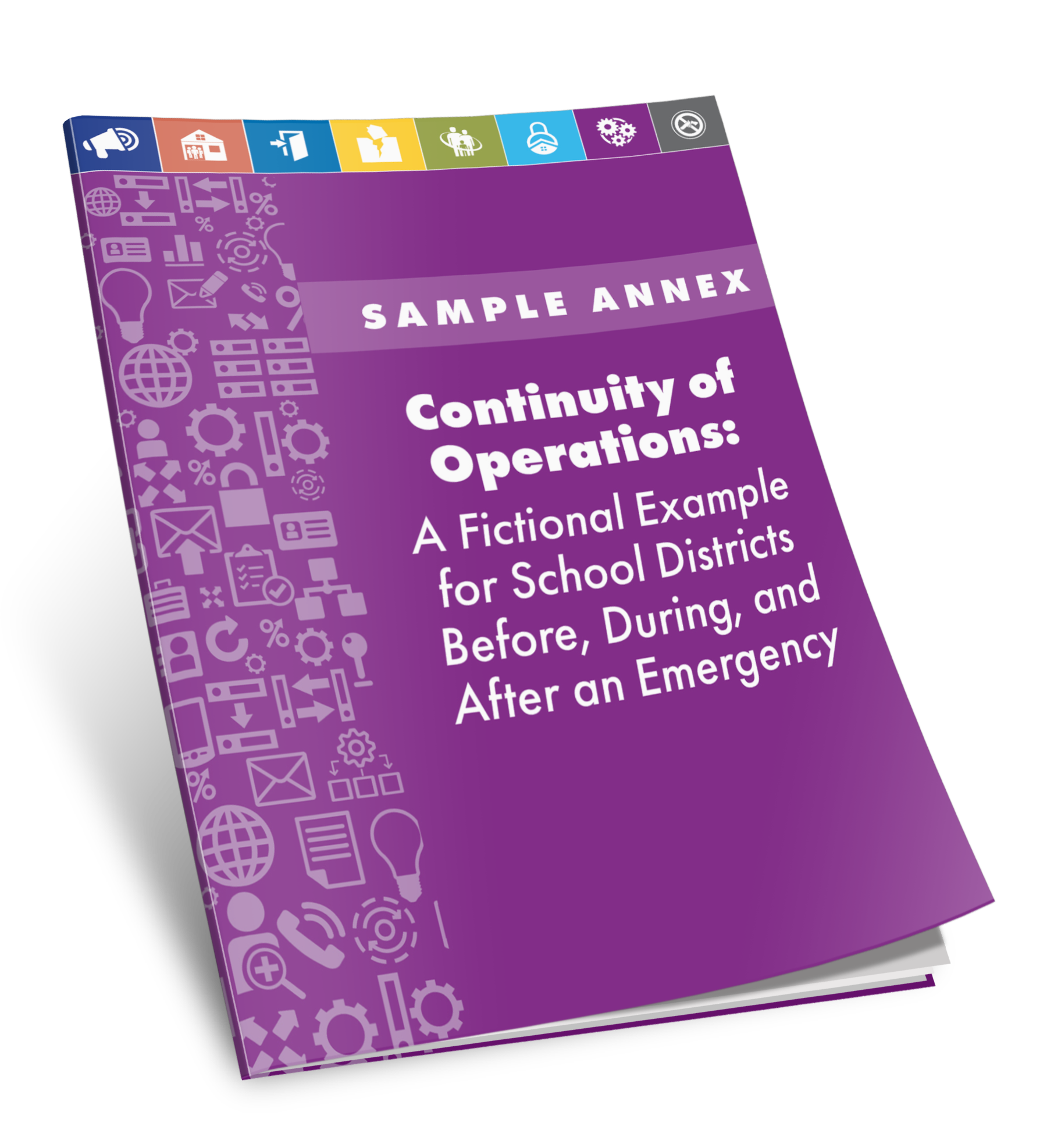 Developing a COOP Annex
1. Define essential functions
Identify all essential functions at the IHE that must take place.
Prioritize the essential functions.
Establish staffing and resource requirements needed for each function.
Identify support activities needed for each function.
Construct alternative approaches for providing each critical function when normal ways of functioning are disrupted.
[Speaker Notes: Suggestion for facilitator: 

Ask the audience the following question: “What are some examples of essential functions for your college/university?” 
List these on a poster or white board
Invite attendees to take a photograph of these functions for their future reference.
Using one example, walk the participants through each point listed above.]
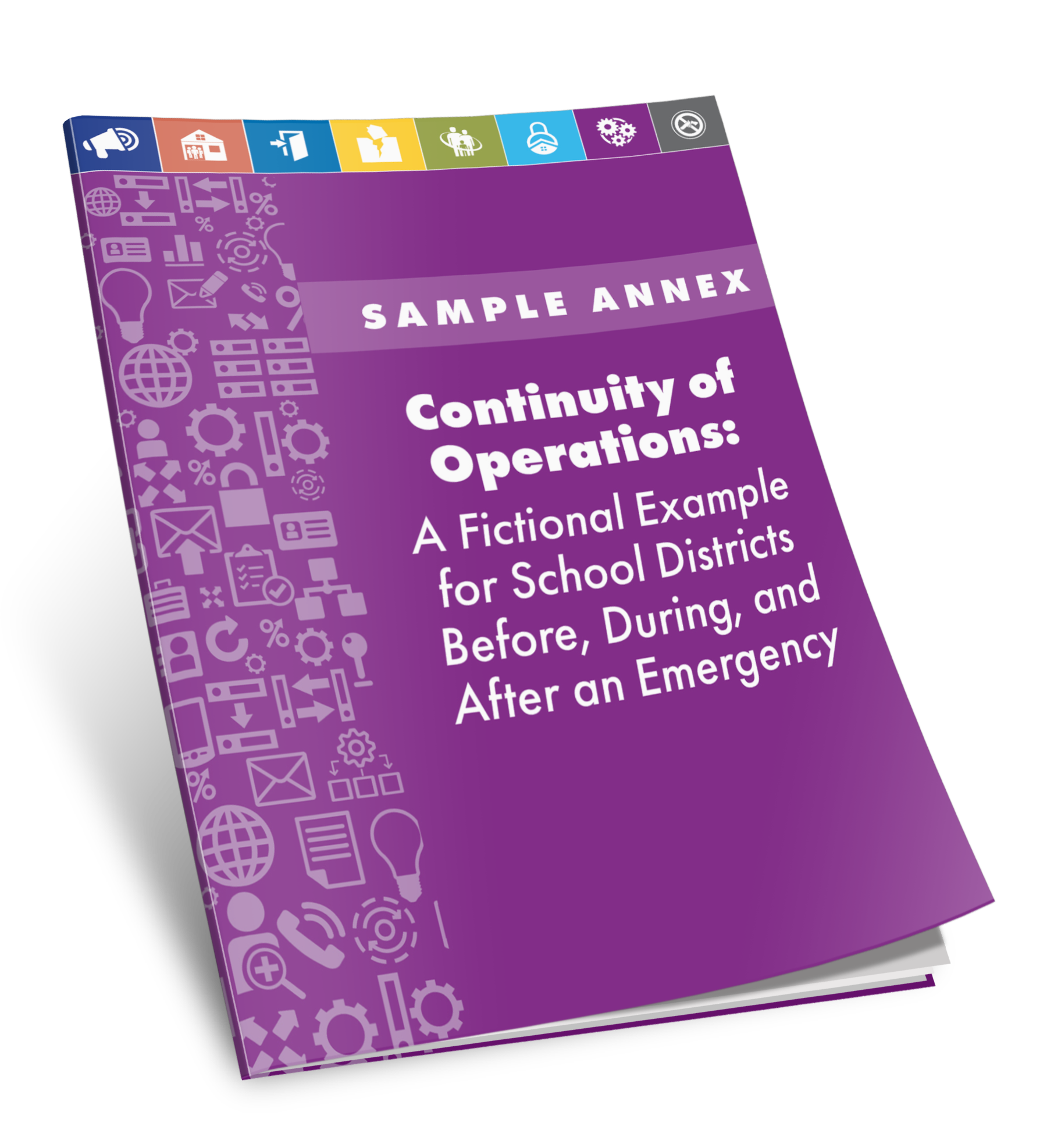 Developing a COOP Annex
1. Define essential functions (cont.)
[Speaker Notes: For discussion purposes, get the audiences thoughts on the following:
Can a sporting event be an essential function? How about the Alabama vs. Auburn football game with television rights worth millions for the universities?
Can national standardized exams such as the GRE, MCAT or LSAT be considered essential functions?]
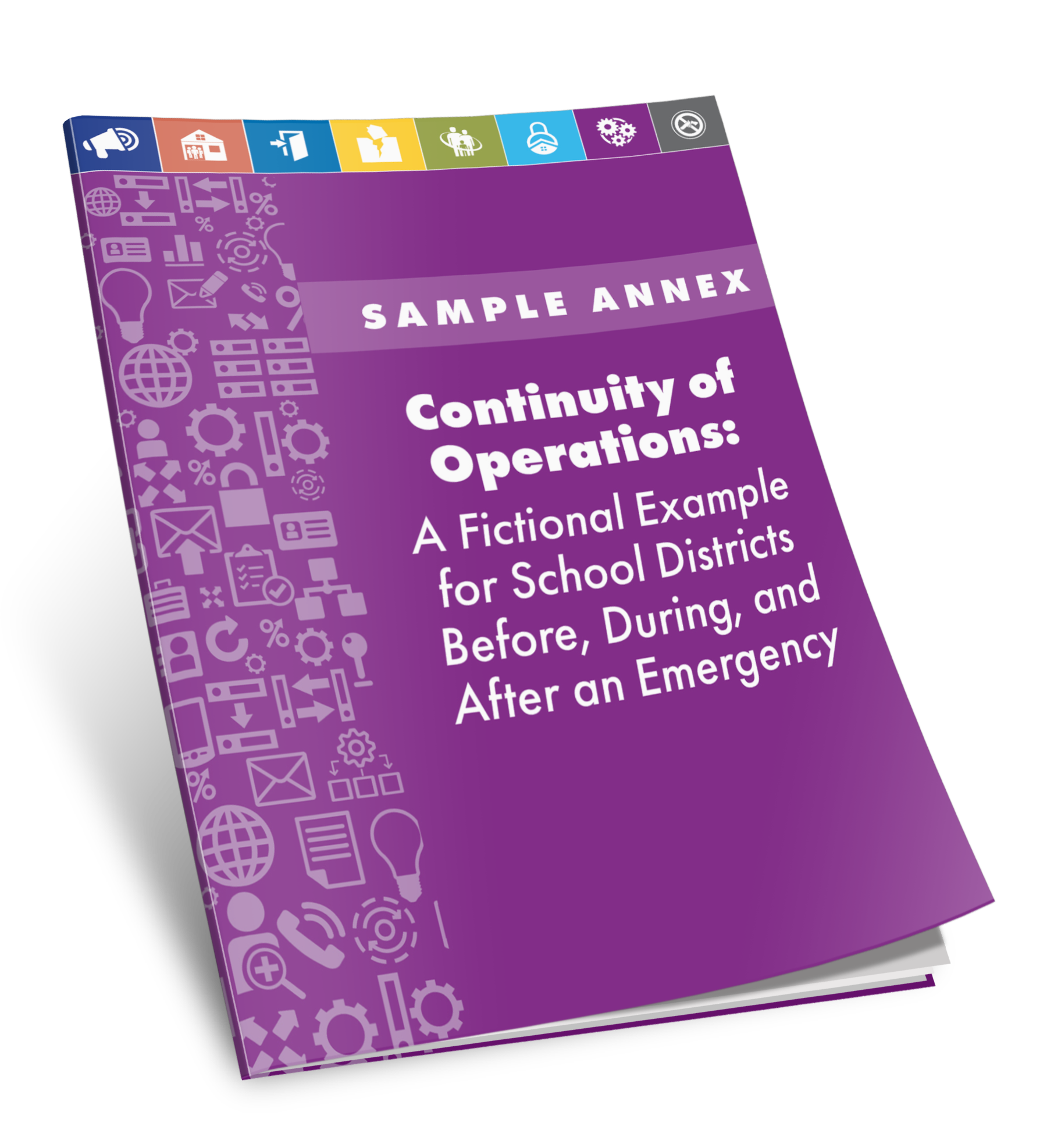 Developing a COOP Annex
2. Create orders of succession
Define who will play an active leadership role when regular leadership is unavailable.
Provide at least two backup personnel for each assigned individual.
Define a transition of authority.
[Speaker Notes: Orders of succession define who will play an active leadership role when regular leadership is unavailable.
The first step in creating orders of succession is to create a list of alternates who would serve in an interim or acting capacity in the event the president, provost, or vice president is not available. This list should be approved by the IHE Board.
Orders of succession should include at least two levels of backup personnel.
Make sure that everyone is aware of the list and the names of the alternates included in it.
One example of an order of succession would be:
President;
Executive Vice President;
Provost; and
Vice President for Administration.
An IHE cannot rely on one person to be the jack-of-all-trades and master of none. IHEs need several persons with the same skill sets, training, and capabilities.

Questions to Audience: 
How do you notify others of key personnel absences? 
Does your organization practice orders of succession on a routine basis by notifying key campus leaders when the president or executive vice president is out of the area so that others know who is taking their place?]
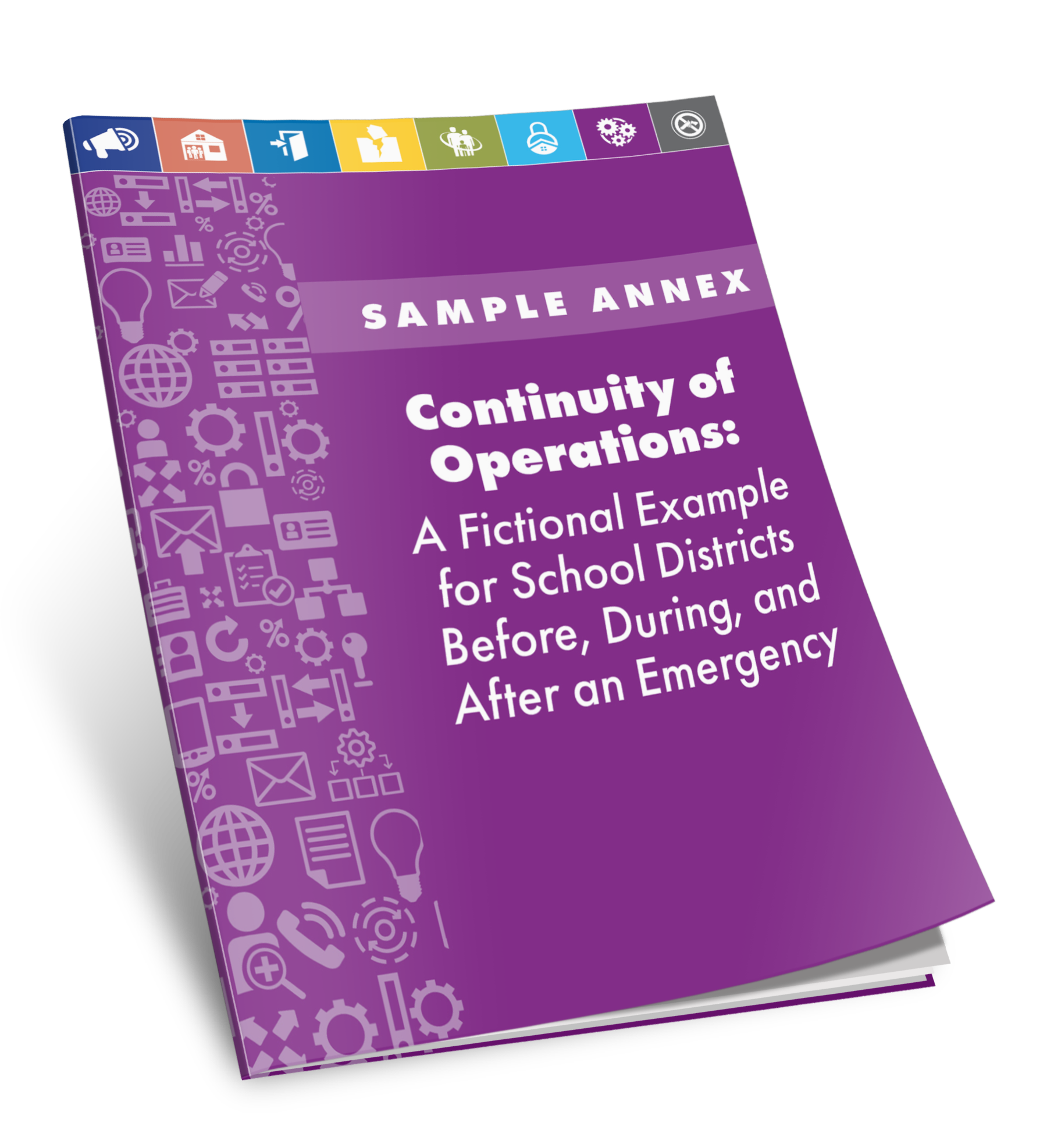 Developing a COOP Annex
3. Create delegations of authority
Specify the scope of authority granted to individuals who would step into a role or title during an emergency
Empower designees to:
[Speaker Notes: Delegation of authority identify what can and cannot be done by an acting leader based on his or her role or title. 
The making of critical decisions cannot be delayed as a result of confusion over authority and responsibility. No one is irreplaceable. Therefore, a definitive plan of delegation should be in place. 
In determining delegations of authority, individuals with unique skills and knowledge associated with essential functions should not be forgotten. 
It is important that the delegations of authority document has been reviewed by the IHE legal department to identify possible restrictions such as state law, board policies, and federal regulations.
A notification must be disseminated to the campus community, board, and community leaders/partners as deemed appropriate when a delegation of authority takes place.]
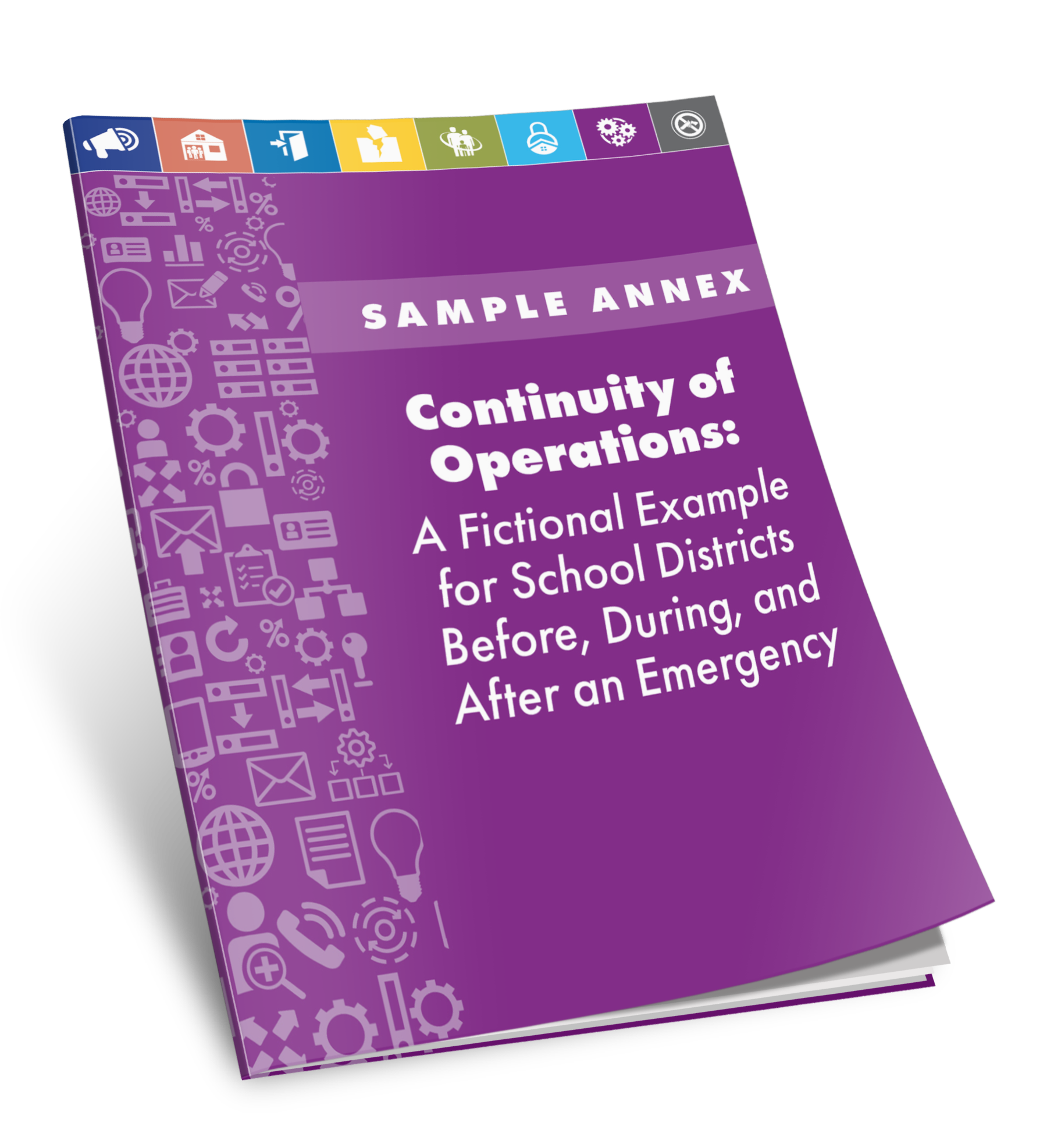 Developing a COOP Annex
4. Identify alternate facilities and locations
Establish any necessary MOUs, MOAs, and partner agreements in advance.
Determine whether the alternate facilities are hot, warm, or cold.
Provide for reliable logistical support, services, and infrastructure systems according to the sites.
Ensure operations can be sustained for 30 days or until resumption of normal operations.
Preposition assets and resources at the alternate facilities if possible.
Determine which essential functions and services can be conducted from a remote location.
Allow essential functions to be accomplished using virtual options (e.g., working from home, telecommuting, distance learning, and mobile offices).
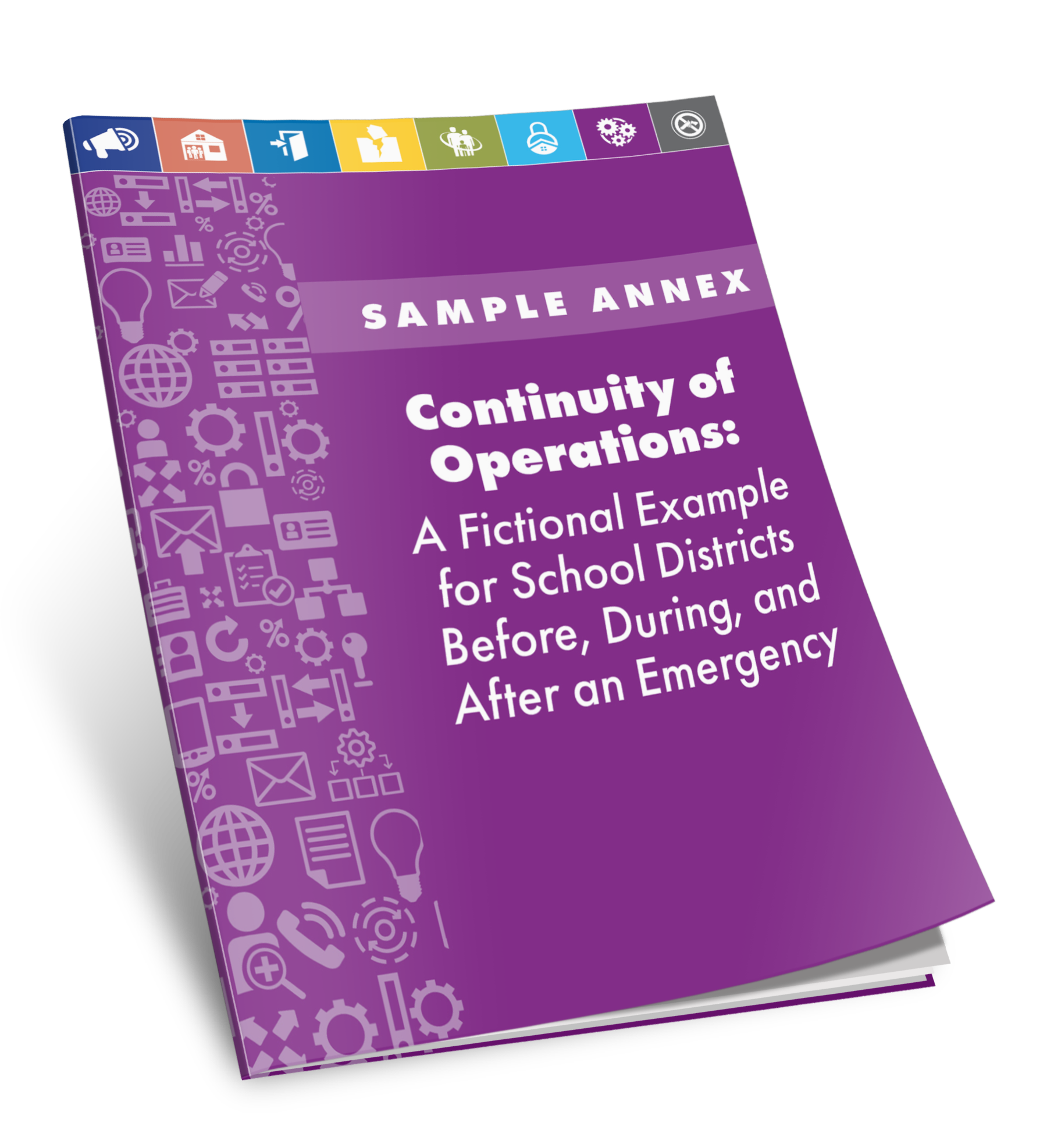 Developing a COOP Annex
5. Establish plans for communications continuity
Establish an alternate system of internal communication (leadership and key personnel) and external communication (community partners and the school community) to be used if the  primary means of communication fails.
Include multiple methods for communicating with the whole school community. 
Establish an emergency notification system with a call-down roster.
Consider county and state radio frequencies and satellite phones as alternate communication methods.
[Speaker Notes: Adequate communication is a critical factor of any successful COOP Annex. It allows for all relevant persons to be kept up-to-date on the actions the IHE takes and what is required of all personnel.
Develop redundant capabilities to ensure that connectivity is feasible even if one method of communication, such as using cell phones, fails.
It is essential to test communications PRIOR to enactment of the COOP Annex.
Special considerations include:
How do you communicate with the local emergency operations center, first responders, or even the state authority in the event cellular towers and phone land lines are affected?
Are your systems capable of operating in the event of a power outage?

Basic Communications Tools
Landline phones
Amateur radio

Advanced Communication Tools
Cell phones
Text messaging
Satellite phones
Radio networks
Automated mass notification systems
Internet, including email and social media
Web portal or internet-based software that supports real-time information sharing and management

Question to Audience: What communications capabilities do you currently have? 
Follow up question: Are they interoperable and/or acceptable?]
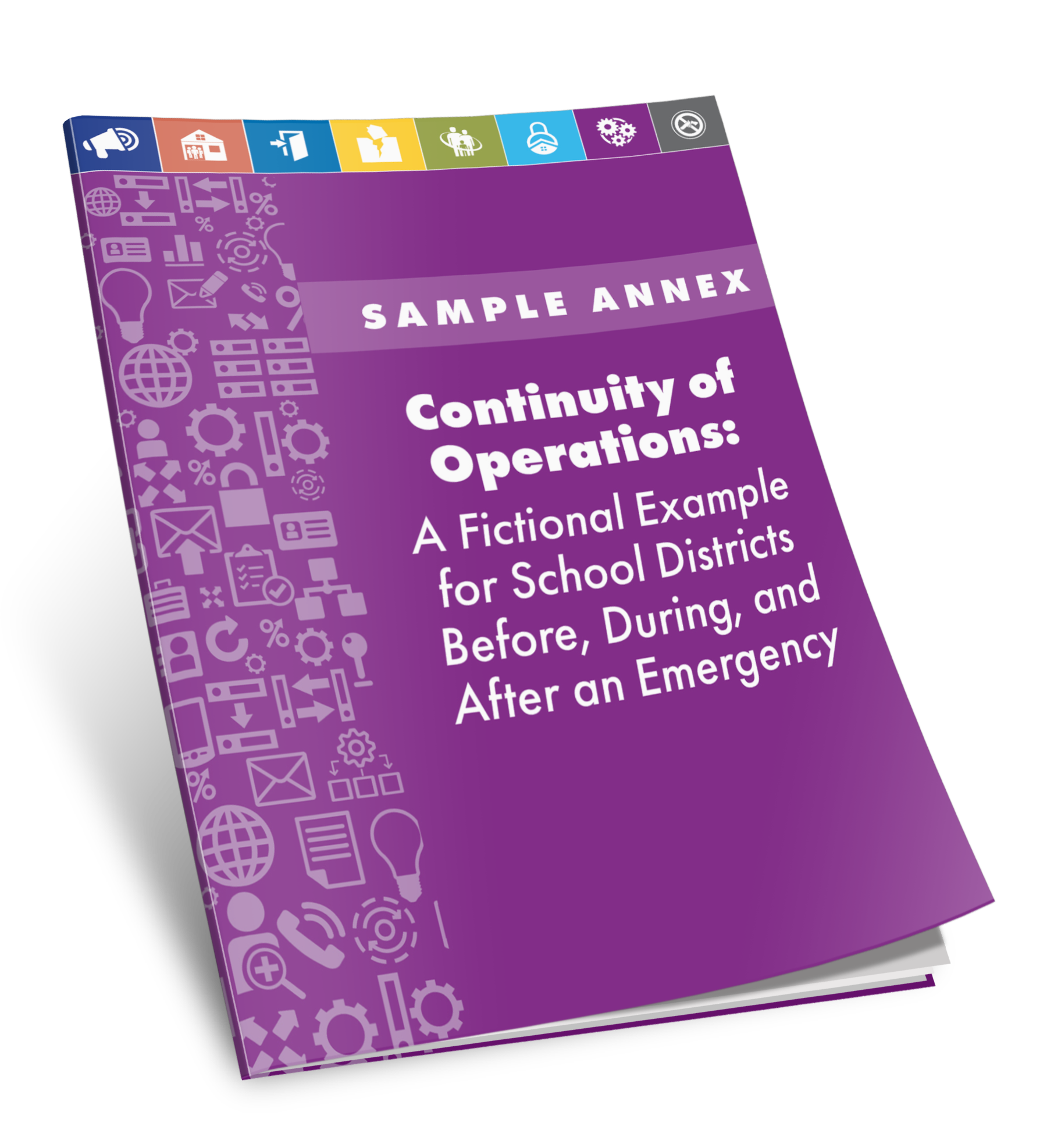 Developing a COOP Annex
6. Create a plan for accessing vital records (i.e., electronic and hard-copy documents and records needed for essential functions)
[Speaker Notes: Vital records can be organized into two categories:
Emergency operations records should consist of the contact information and level of education for management staff, as well as for operational, safety and security, and risk management personnel and general employees. 
Legal and financial records can include business and procurement information, payroll records, and student data information.
Additionally, there are two types of vital records:
Static records—which change little, or not at all, over time; and 
Active records—which change constantly with circumstances, or as work is completed.
It is recommended that all legal and financial records be cloud-based for retrieval.]
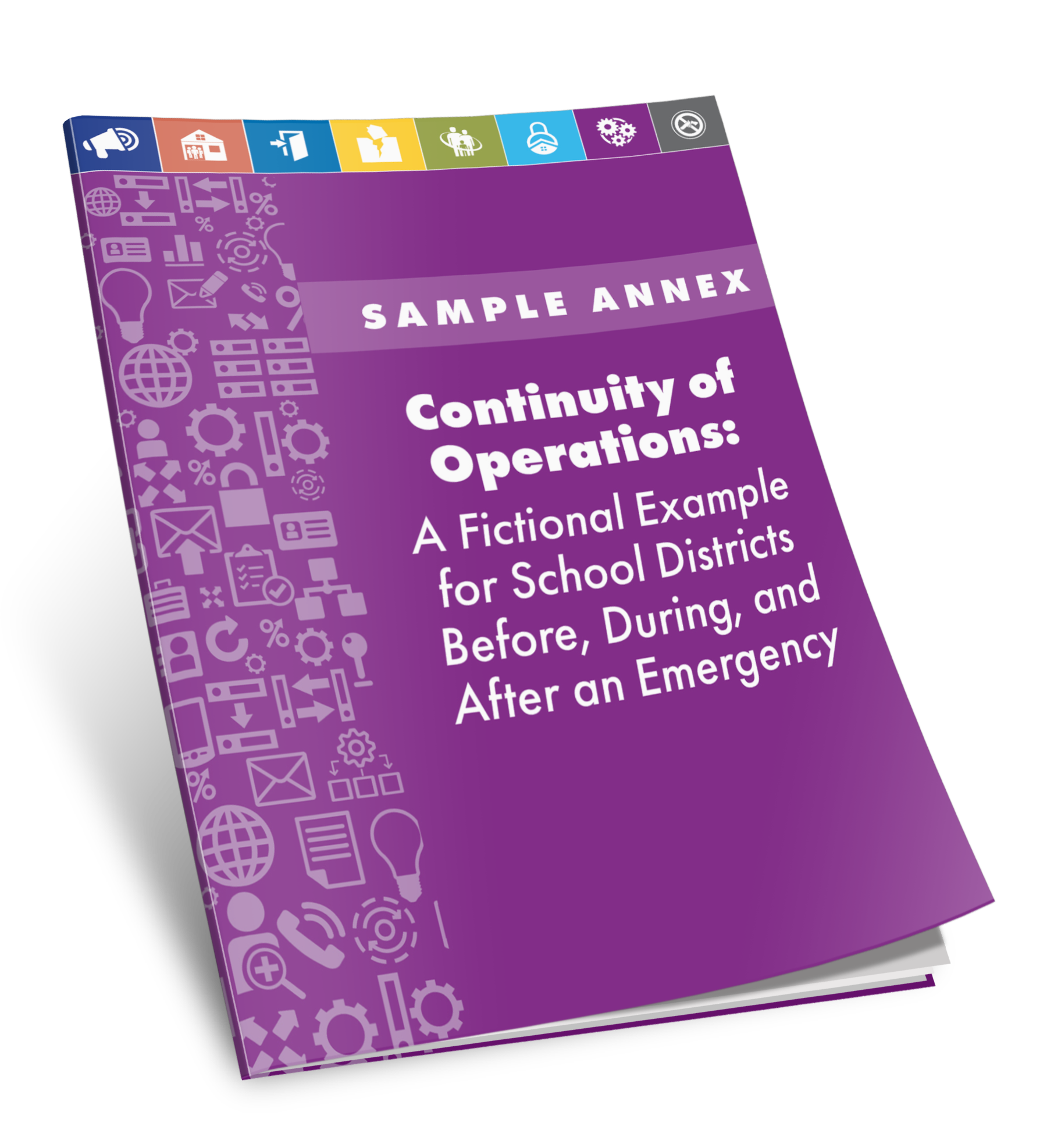 Developing a COOP Annex
6. Create a plan for accessing vital records
Preventive Measures to Protect Key Documents
[Speaker Notes: IHEs should take preventive measures to protect key documents and/or ensure alternative versions are available during and after an emergency, such as:
Create duplicate hard copies that are readily accessible by leadership and available in alternate locations.
Encourage professors to keep back-up copies of key planning materials, syllabi, and other vital records. 
Mandate cloud storage of all pertinent institution records
Make advance provisions for emergency procurement procedures when establishing vendor contracts.
Conduct semi-annual tests to determine whether offsite information can be functional within 12-16 hours. 

Question to Audience: How does your institution store vital records?]
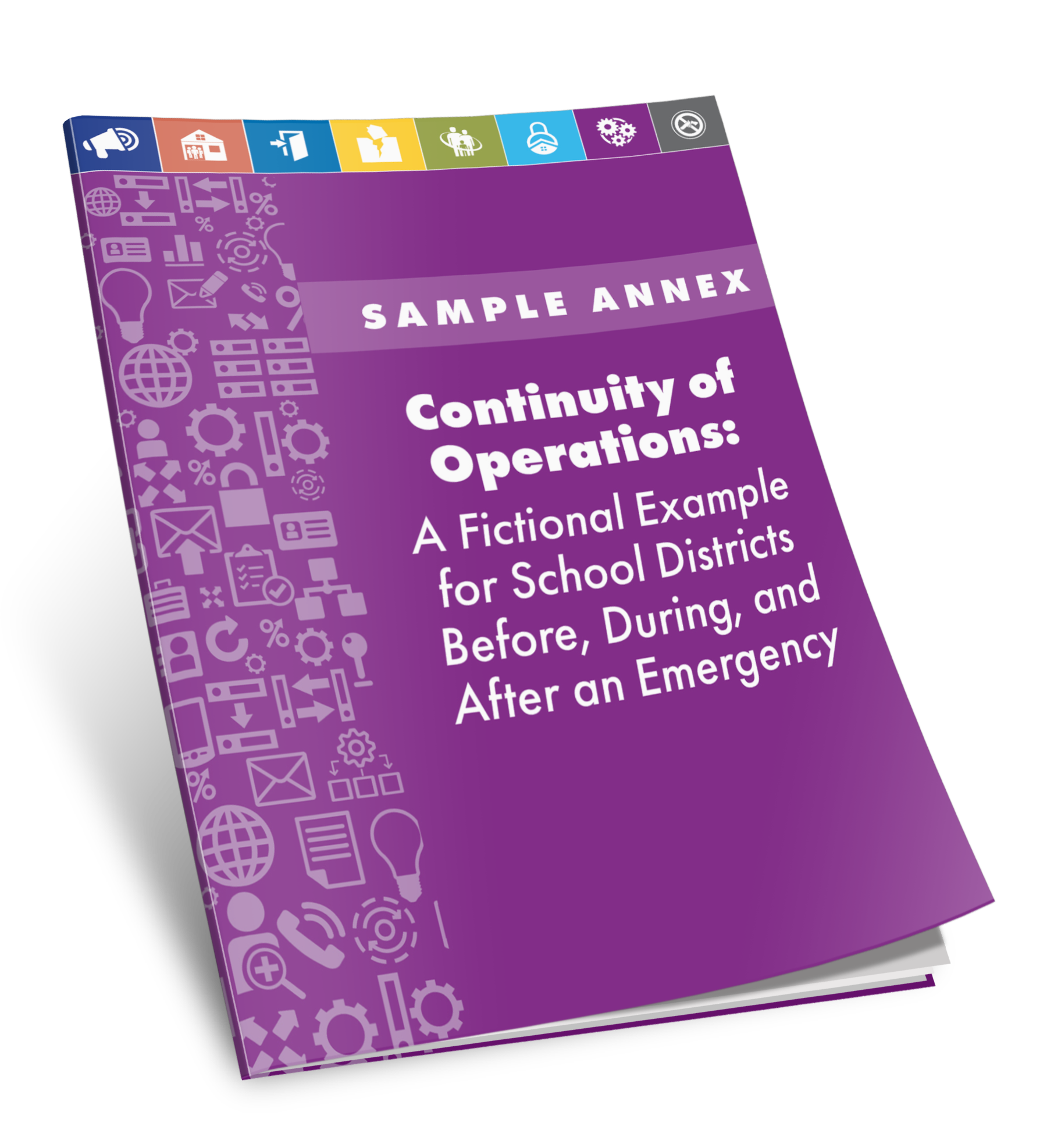 Developing a COOP Annex
7. Establish a plan for human capital management
Address considerations when assigning staff members to essential functions (operations)
Set expectations about human capital during an emergency
Ensure staff members have advanced training regarding their assigned essential functions
[Speaker Notes: Work with Human Resources and the bargaining unit, if applicable, when designating staff as essential personnel. 

Establish a compensation policy in advance for essential personnel. Will they receive extra compensation to work when others are sent home due to the campus closing. Will employees sent home during a campus closure be forced to use personal leave, or will they receive normal compensation? 

Staff designated as essential personnel should understand their obligation to report to the campus or remain on campus in accordance with established guidelines. Some campuses have a time period when essential personnel are to either call in or report to campus.]
Developing a COOP Annex
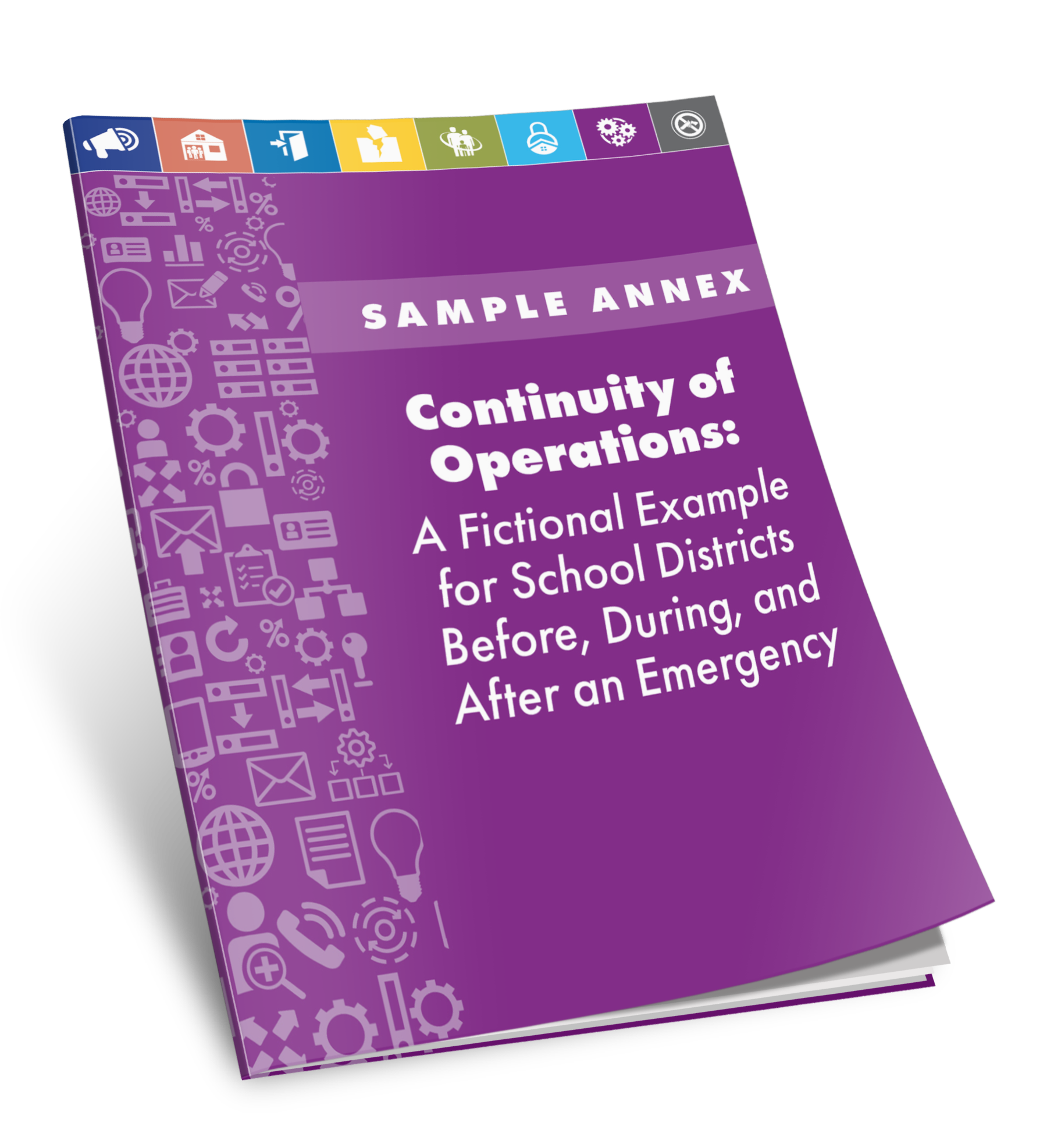 7. Establish a plan for human capital management (cont.)
[Speaker Notes: Note to facilitator: 
Ask participants the following questions: “How do you notify personnel of key personnel absences?” “Does your institution practice orders of succession on a routine basis by putting out a memorandum when leadership is out of the area indicating the person who is acting in their place?”

Knowing your staff’s abilities and key skills becomes critical when creating and implementing a COOP Annex.

Review human capital policies and union contracts for reassignment potential for declared emergencies.

Presenter may offer real-life examples of reassignment of personnel from nonessential functions.]
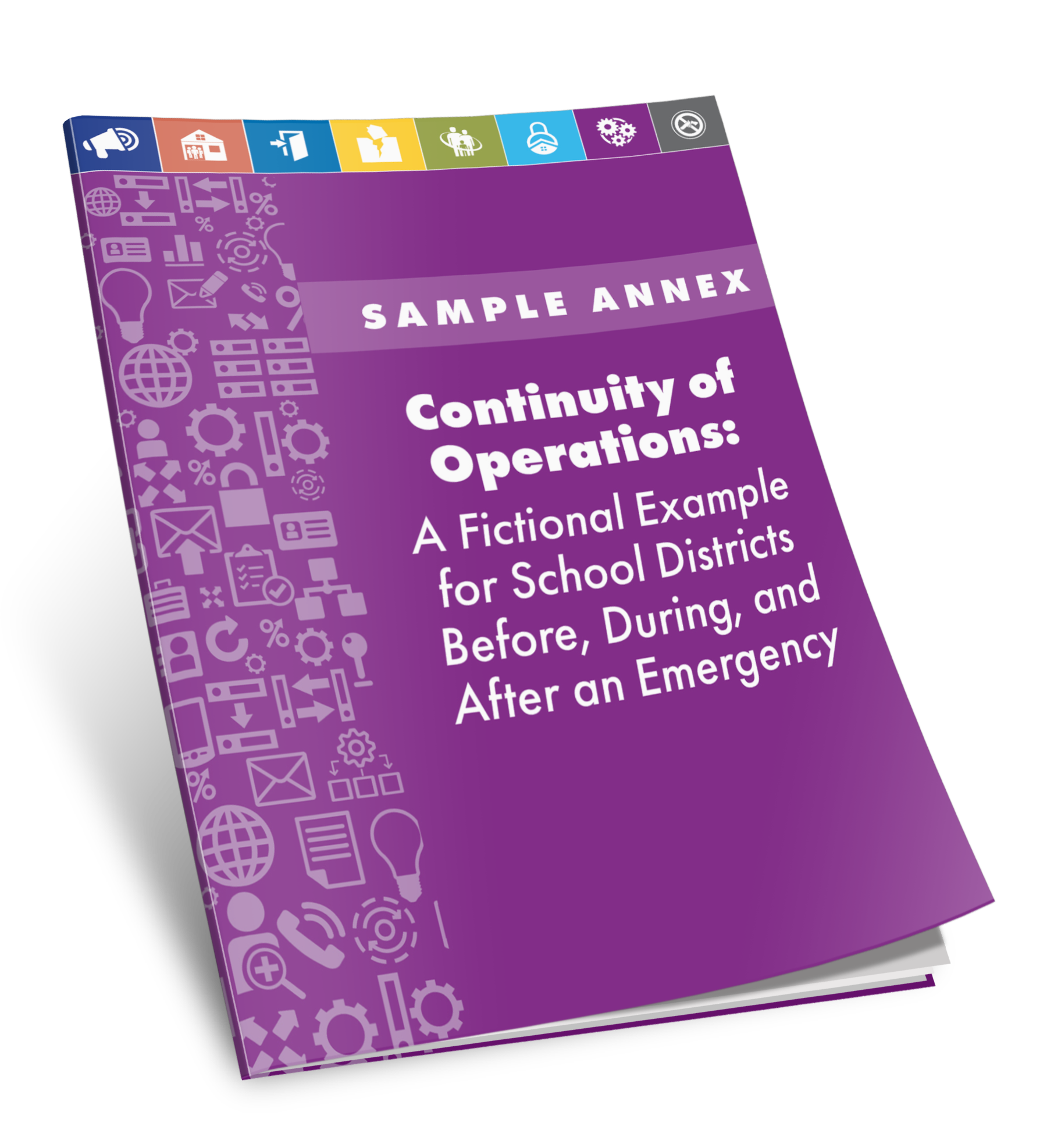 Developing a COOP Annex
7. Establish a plan for human capital management (cont.)
Set expectations about human capital duringan emergency:
Staff members should be clear about what they are expected to do in an emergency.
Students and families should be clear about continuity of instruction.
[Speaker Notes: Specific procedures provide all employees with information and expectations.]
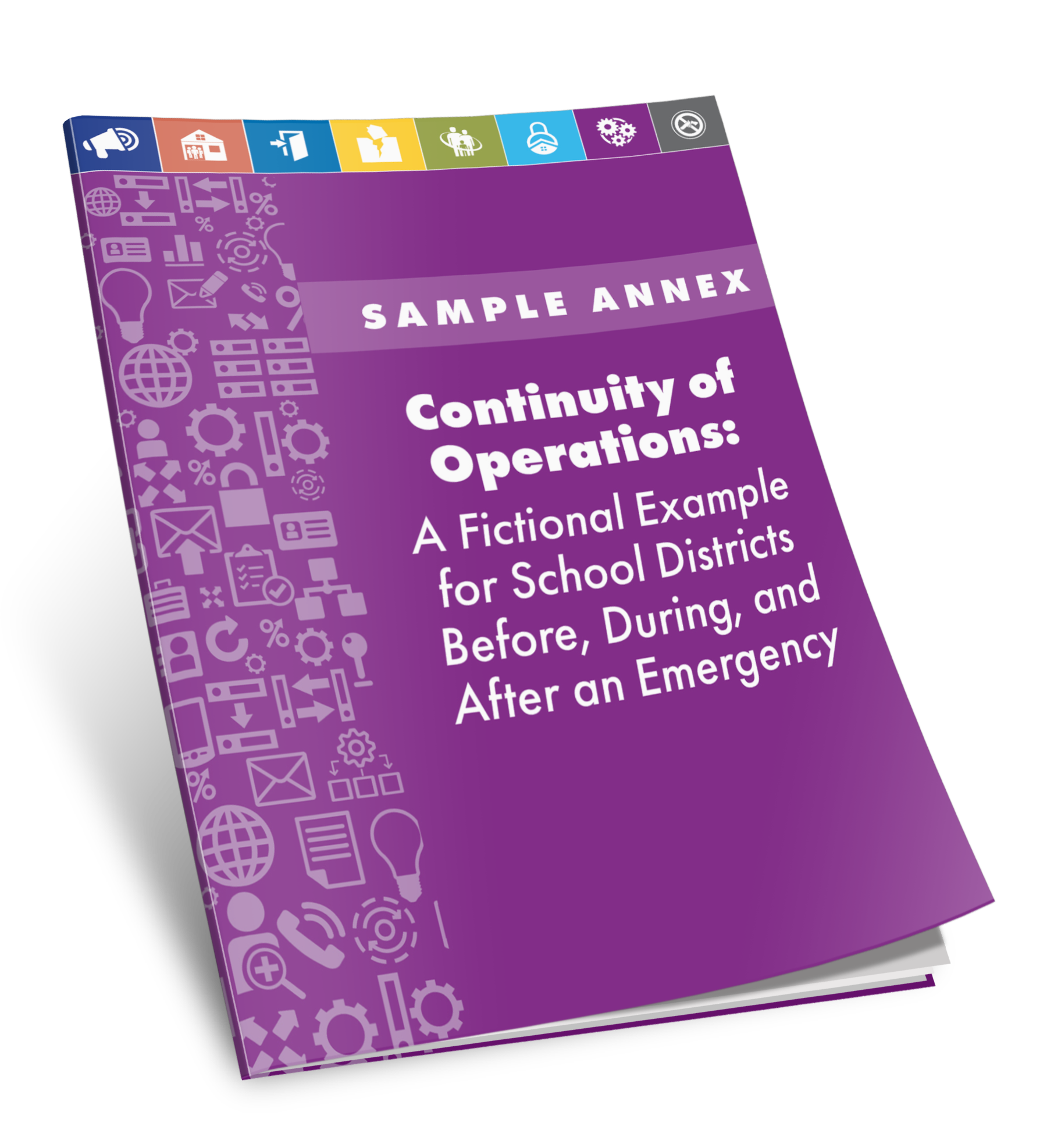 Developing a COOP Annex
7. Establish a plan for human capital management (cont.)
Ensure staff members have advanced training regarding their assigned essential functions
Train staff members with “essential function” responsibilities in advance. 
After activating a COOP Annex, keep all staff members informed about expectations for work
Leadership must account for all staff members. 
Convey clear expectations of employees before and during an incident.
[Speaker Notes: Ensure staff have advanced training regarding their assigned essential functions
Train staff with “essential function” responsibilities in advance. 
After activating a COOP Annex, keep all staff informed about expectations for work, such as when they may be returning to work or how to support work efforts from home.
Leadership must account for all staff. Management is responsible for knowing the location and status of all staff.
Convey clear expectations of employees before and during an incident.]
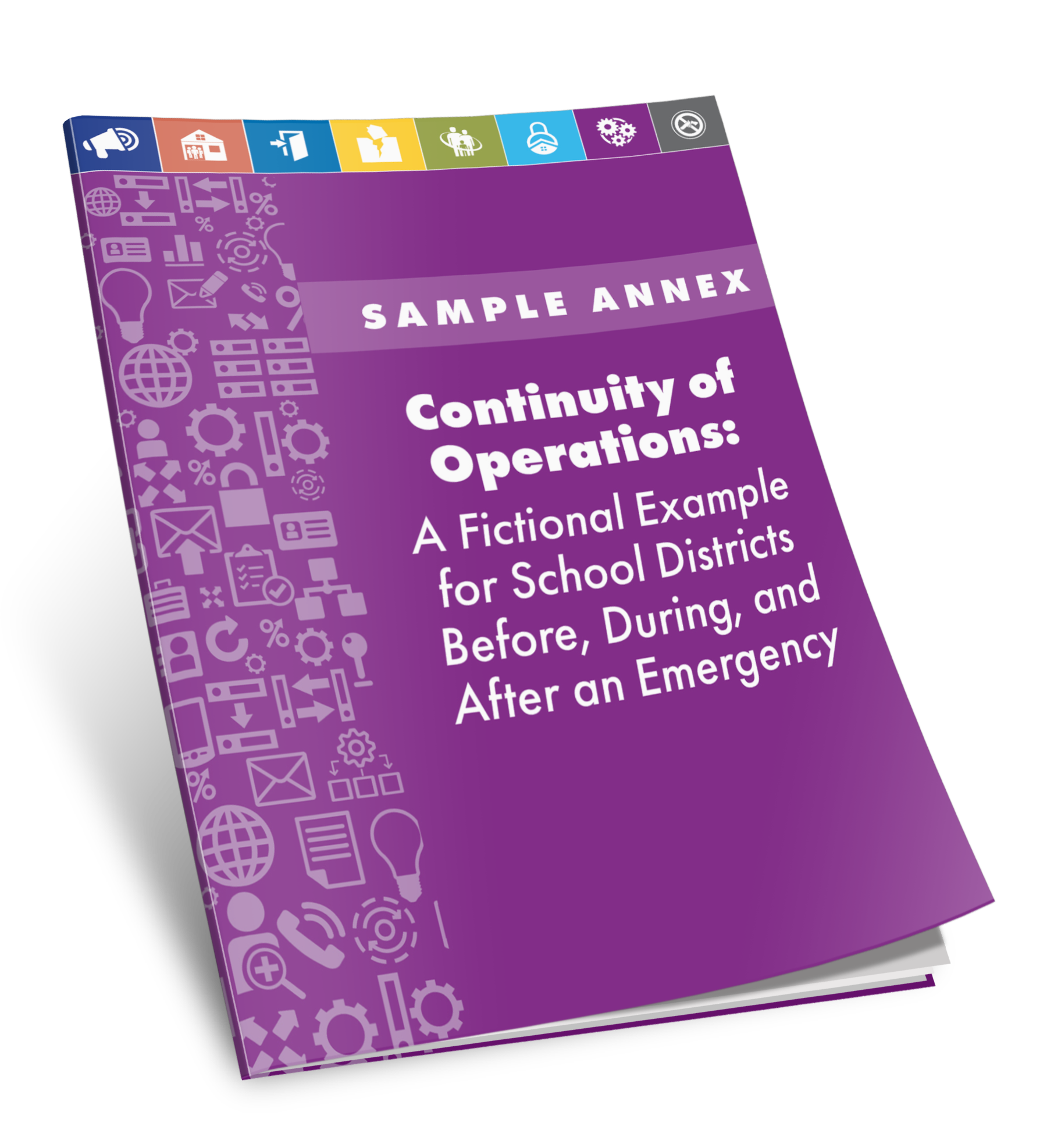 Developing a COOP Annex
8. Establish plans for devolution(in extreme scenarios):
[Speaker Notes: Per the Federal Emergency Management Agency, devolution planning supports overall continuity of operations planning, and provides procedures, guidance, and organizational structure to ensure the continuation of essential functions in the event that the primary operating facility is incapacitated and that personnel are unavailable or incapable of deploying. In this situation, management, leadership responsibility, and essential functions will devolve to the designated devolution of operations sites, along with several other satellite and subcomponent offices.
 
Devolution of control and direction is the transfer from an agency’s primary operating staff and facility to other employees and facilities for an extended period of time. Devolution involves:

The capability to transfer statutory authority and responsibility for essential functions.
A way of ensuring a COOP capability in the event COOP personnel are unable to perform their mission or if the continuity facility is unavailable to support it.

It must be clear who will order the devolution and under what conditions. Minimum staffing and key personnel must be identified for determining the “tipping point” for performance of essential functions (i.e., the number of staff necessary for any continued adequate operations). It is important to know how many people you need to perform any given function.

A good example of a devolution involved Tulane University School of Medicine in the aftermath of Hurricane Katrina. The medical school devolved its 620 medical students and 526 house officers for eight (8) months to four (4) medical schools in Texas. The medical schools took over the following functions:
Finding lodging for the students and some staff.
Obtaining academic records
Providing financial aid and counseling
Providing instruction
Overseeing enrollment for the upcoming school year]
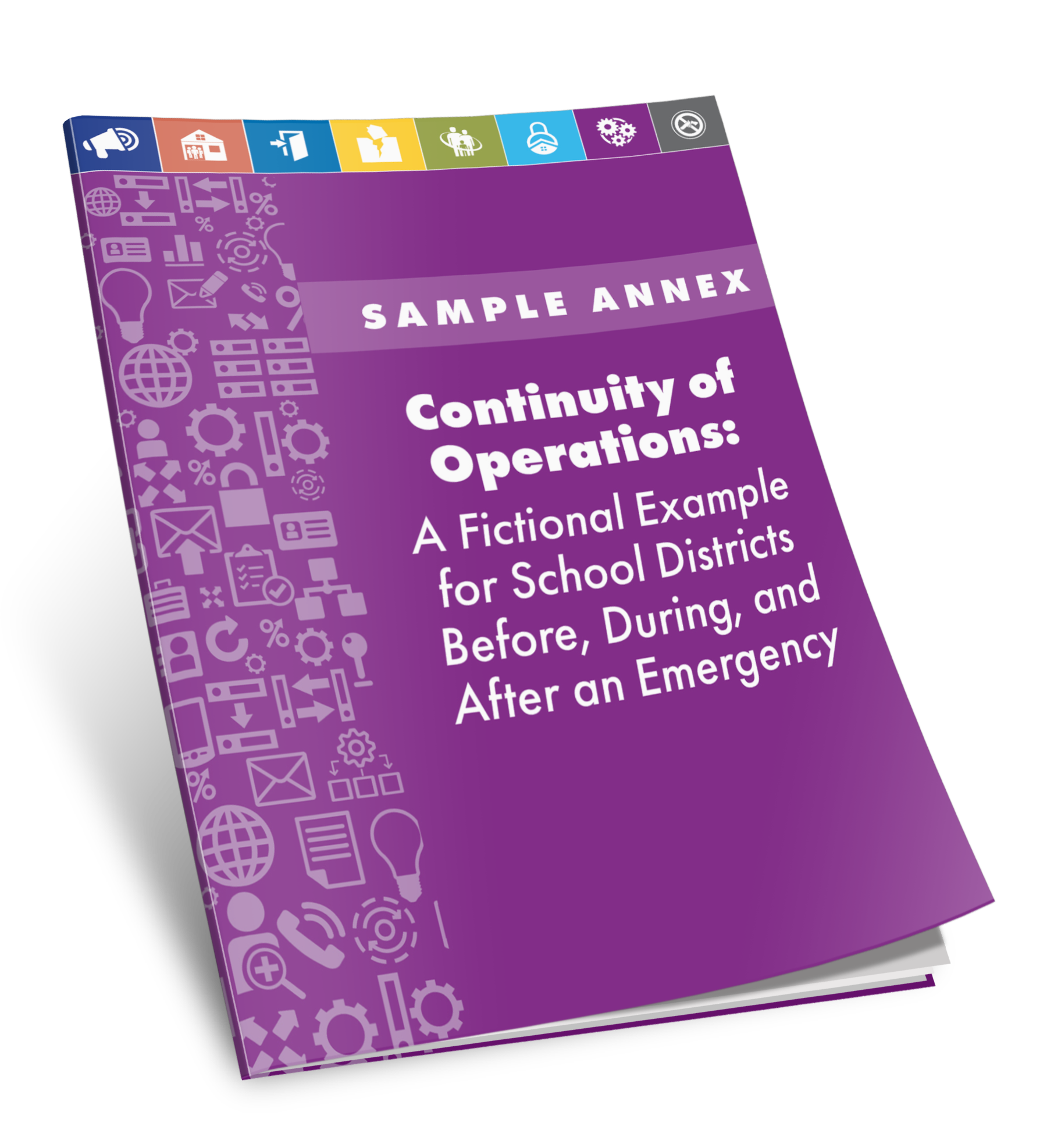 Developing a COOP Annex
9. Establish a plan for reconstitution
Involves recognition of minimum requirements needed to return to normal operations and restore the learning environment, including:
A reconstitution manager is required to handle reconstitution operations. This may fall on the campus emergency manager.
[Speaker Notes: Reconstitution is the process for an IHE to resume normal operations. This process can be very complex.

It must be identified and outlined in a plan.
It can be implemented from the original or a replacement primary operating facility.
Reconstitution folds into recovery efforts. 
The COOP Annex should be developed to effectively re-implement general operations in a timely and pre-designated manner.
Again, knowing what it takes, in terms of resources, to return to normalcy is paramount to COOP success.]
Steps 5 & 6: Plan Preparation, Review, Approval, Implementation, and Maintenance (1 of 2)
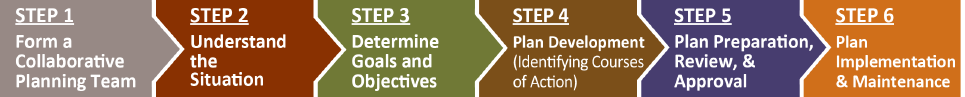 Exercise and revise the plan as needed, and share it with stakeholders, including:
Campus leadership;
Personnel from key departments with roles in COOP implementation (e.g., IT and HR); and
Community partners, including law enforcement and emergency management personnel.
[Speaker Notes: As with the rest of your EOP, it is important to exercise the plan to test its effectiveness, review the plan annually, and revise the COOP Annex based upon exercises or an activation.]
Steps 5 & 6: Plan Preparation, Review, Approval, Implementation, and Maintenance (2 of 2)
Exercise the plan and train staff members on it. Validate COOP planning by ensuring essential functions are supported, and check that:
[Speaker Notes: Note to facilitator: 
Ask participants “What type of exercises, drills, and training events do you currently perform?”
 
Testing, training, and exercises are vital components.
You cannot wait until an emergency to know if your plan and infrastructure will work as expected.
You should fix problems that you identify during testing.
Look out for unanticipated dependencies and conflicts in expectations.
The supply chain may be affected, so anticipate delays.
All employees are able to deploy to the alternate facility within the required time frame (12 hours).
In the event of an emergency, do your employees know where to go and what to bring with them? 
Can you communicate the activation of the COOP to them?
The alternate facility includes everything that is needed for the response team to perform the essential functions.
Evaluation of the alternate site can only be effectively accomplished by performing exercises.]
Final Thoughts
Define “COOP Annex” and explain when this tool is used.
Describe the key functions of a COOP Annex.
Describe the various components of a COOP Annex.
[Speaker Notes: Possible answers:

Define “COOP Annex” and explain when this tool is used:
The Annex describes how an IHE will help ensure that essential functions continue during an emergency and its aftermath.

Describe the key functions of a COOP Annex:
Emergency delegations of authority and orderly lines of succession, as necessary.
Emergency management of human resources.
Safekeeping of school resources, facilities, and vital records.
Emergency acquisition of resources necessary for business resumption.
Capability to perform critical functions remotely until resumption of normal operations.

Discuss the various components of a COOP Annex:
Define essential functions.
Create delegations of authority.
Establish plans for communications continuity.
Plan for human capital management.
Plan for reconstitution.
Create order of succession.
Identify alternate facilities and locations.
Create plan for accessing vital records.
Plan for devolution (in extreme scenarios).]
Final Thoughts (cont.)
How should students be compensated when they fail to receive services they have paid for because of an unanticipated institution closure?

What plans should be made for the recovery of student records?
[Speaker Notes: Student Compensation

If such a situation occurs, there should first be a focus on issuing a credit for the upcoming school year. This also feeds into retention efforts.  Reimbursement for unused Housing and meal plans tend to be sought by students. Give the options of rolling over the unused Housing and meal plans to the upcoming year unless they are seniors or plan to transfer. It is also recommended that a policy be developed for reimbursements/compensations and that the policy be written into the COOP. Furthermore, notification of credit instead of reimbursements can be outlined in the Student Handbook.

If Health Services and Counseling Services are no longer available due to an emergency situation,  the following are options:
Contract with the local hospital or an emergency care facility (Doc-in-a Box) for continued medical care. Provide transportation if necessary. Some institutions use taxi services and vouchers.
Telehealth is also an option for ongoing medical care in some situations.
Telehealth is an option for counseling services.

Recovery of Student Records

All vital institution records should be stored using a cloud-based system. This can also be backed up. It is important that the server be in another region in the event there is a regional catastrophic event.]
Next Steps
[Speaker Notes: Encourage participants to think through the three main ideas that were most relevant or impactful for them, such as things they learned that revealed a need they have, or a way they can enhance the planning efforts already in place. 

Then, encourage participants to think through the steps they will take upon returning to their institution to set these changes into motion, and how to see them through to completion/implementation. Who will they need to bring on board? What is needed to put these changes into place—training, equipment, manpower? How will these changes be maintained?]
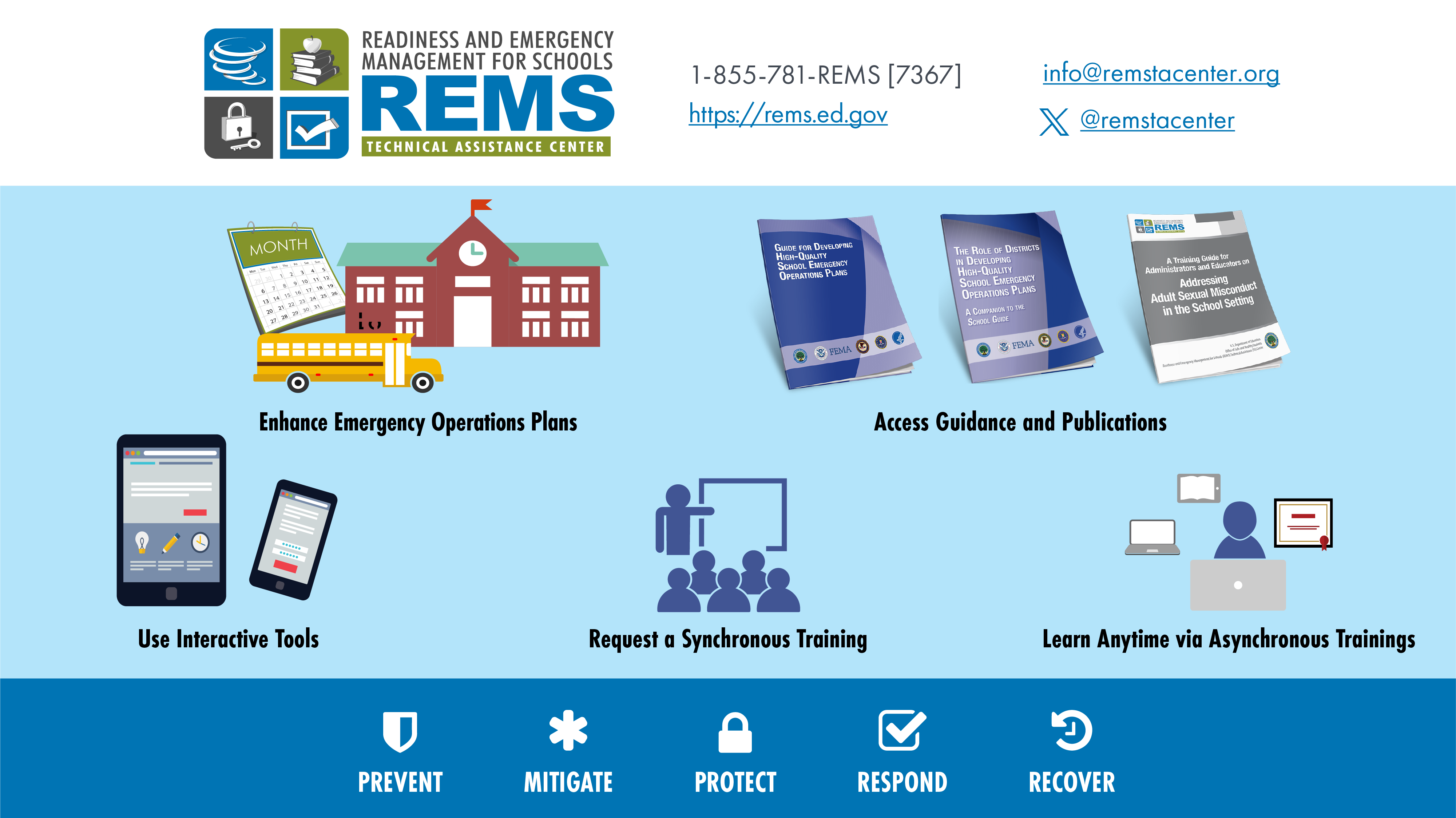